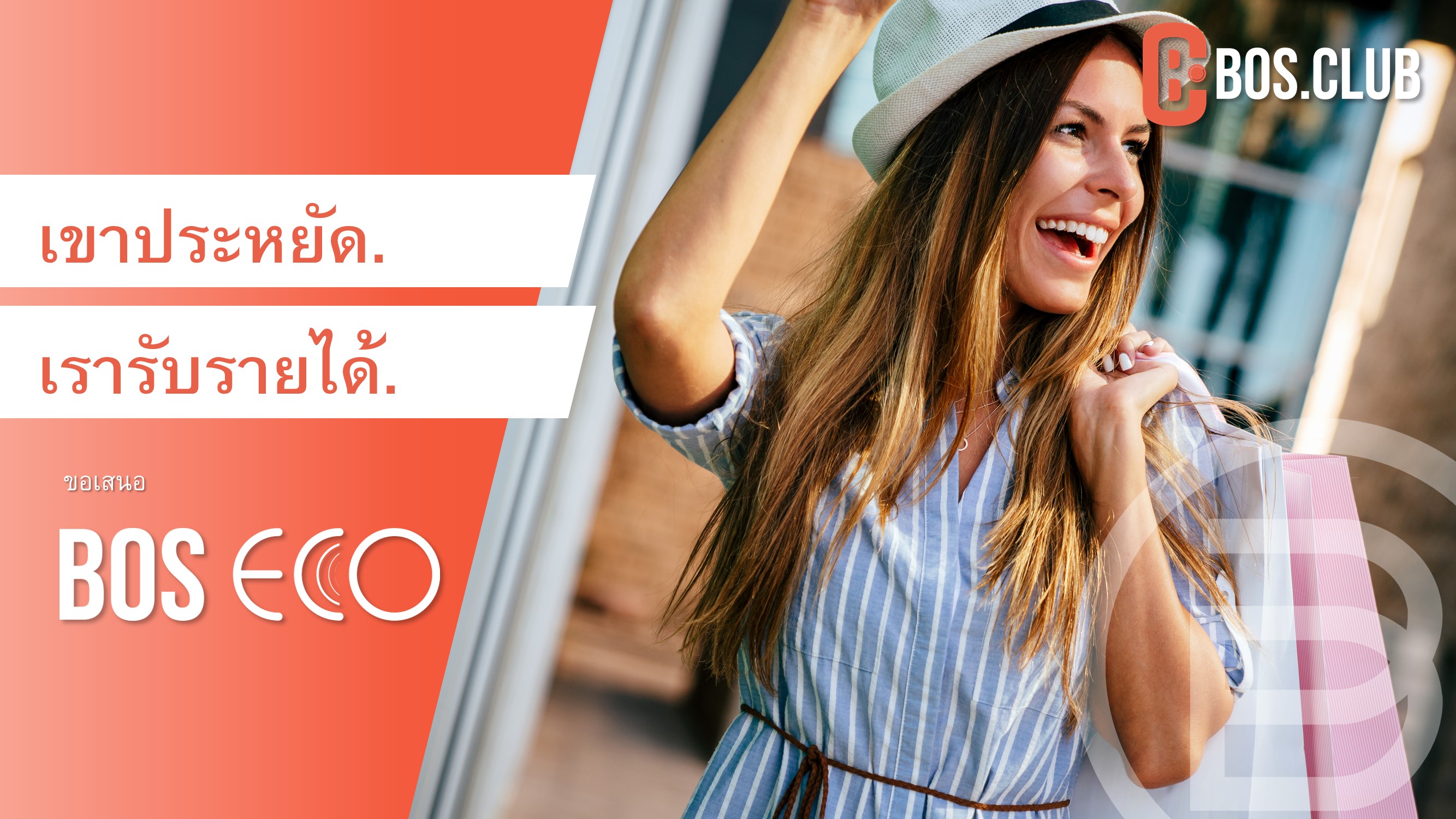 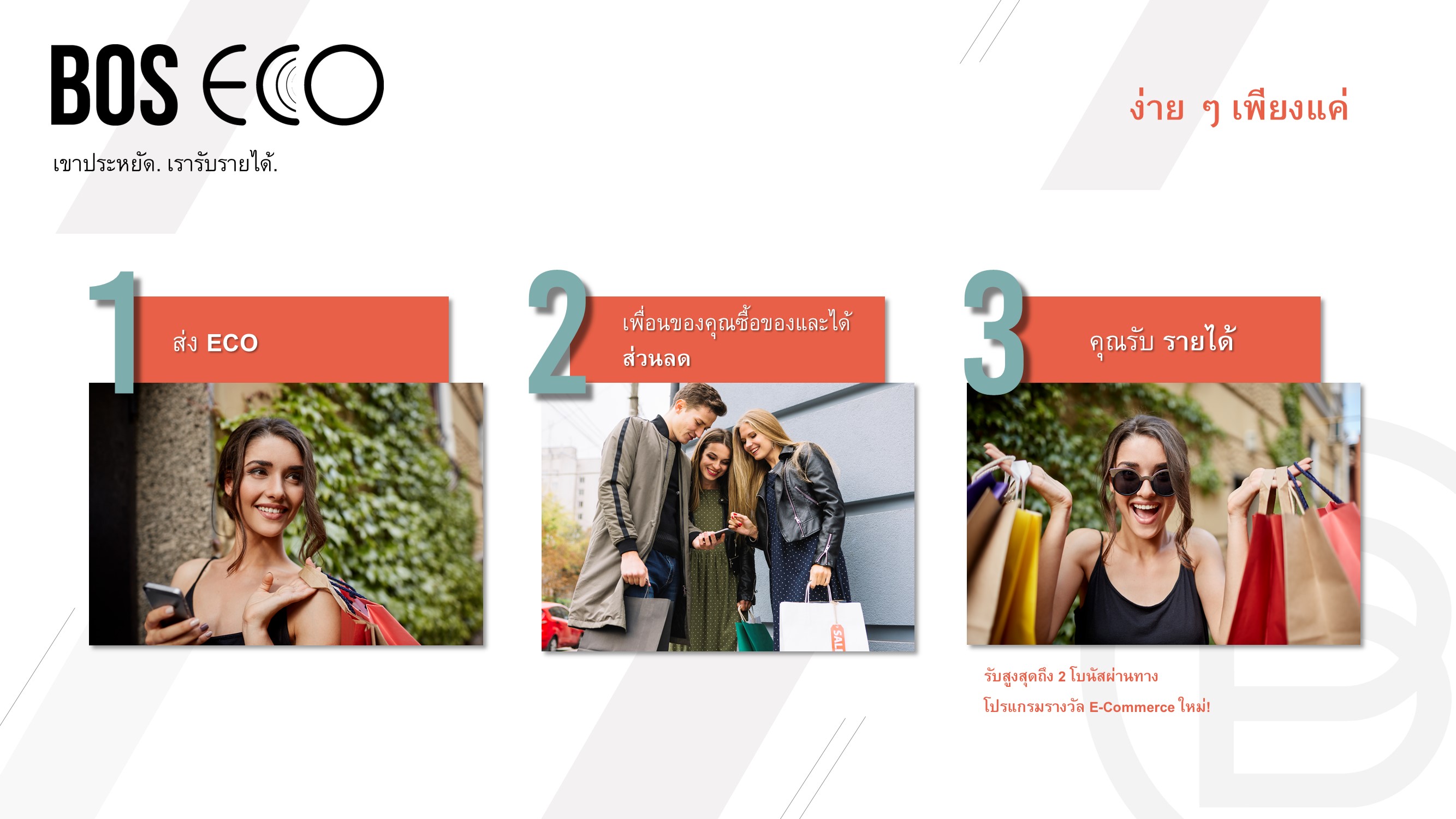 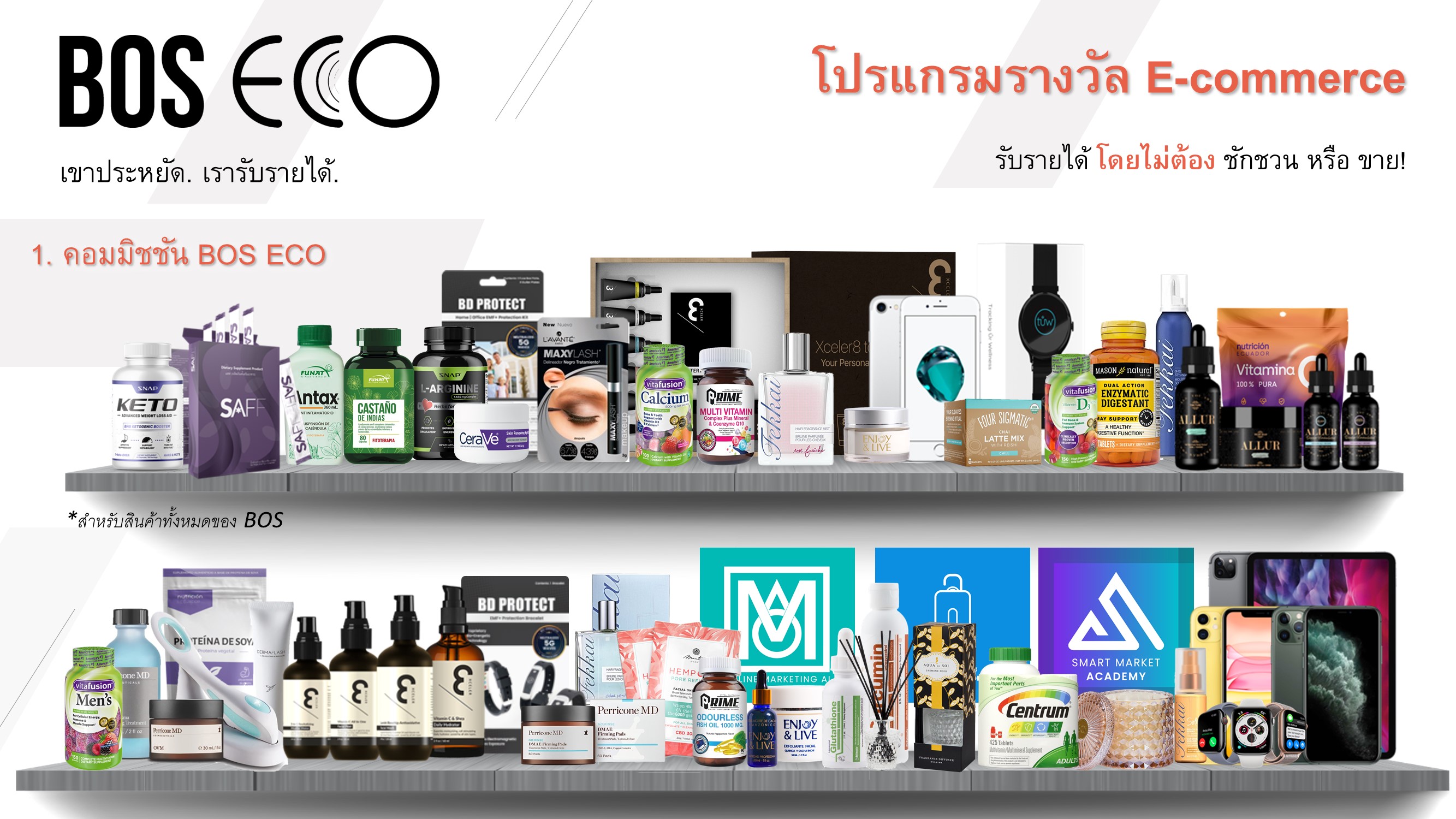 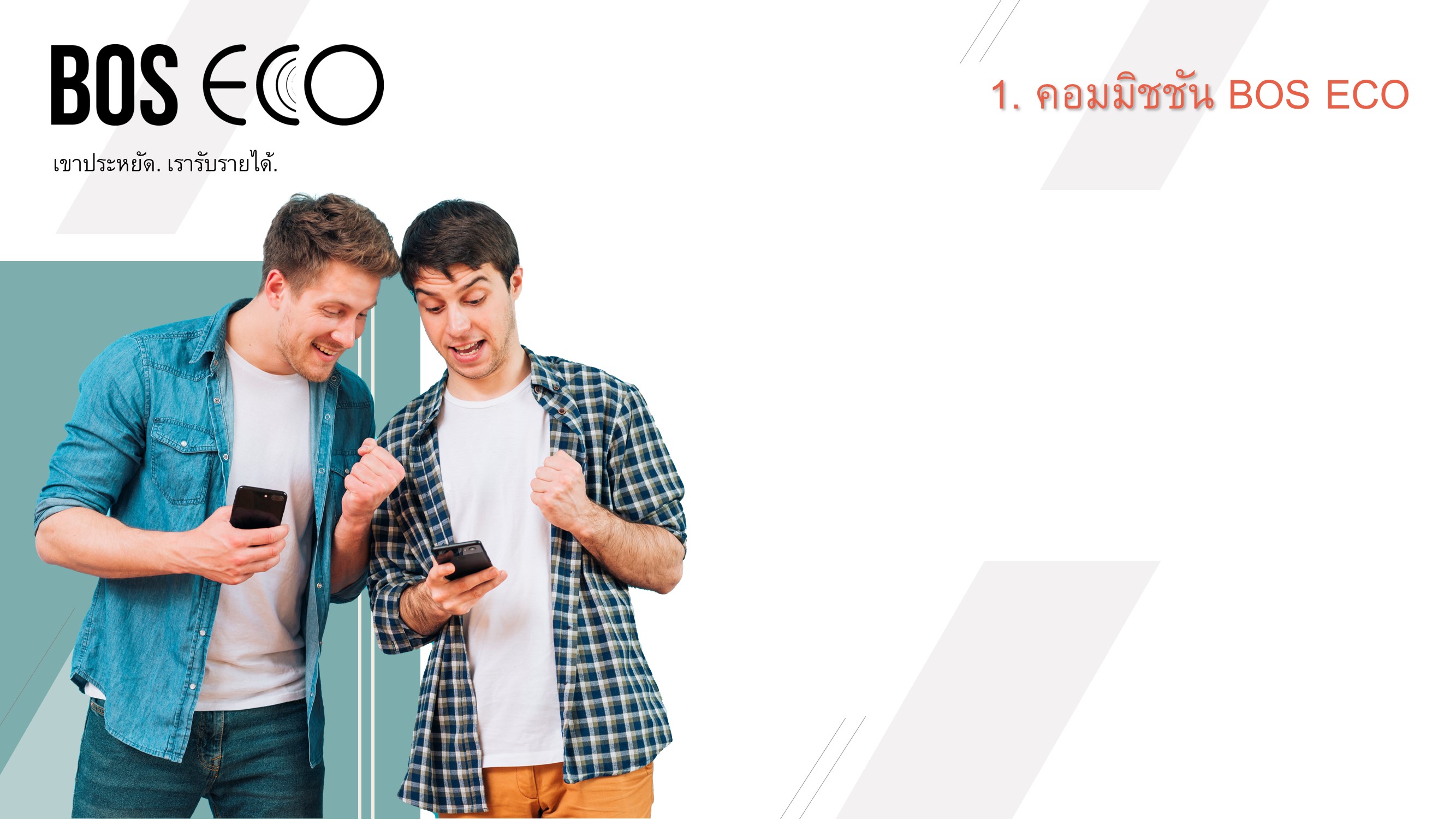 BOS BV
50%
50%
BV ใน Binary
โบนัสเงินสด
25%
75%
อัพไลน์
คุณ
อัพไลน์คนแรก
ที่เป็นสมาชิก BOS.Club
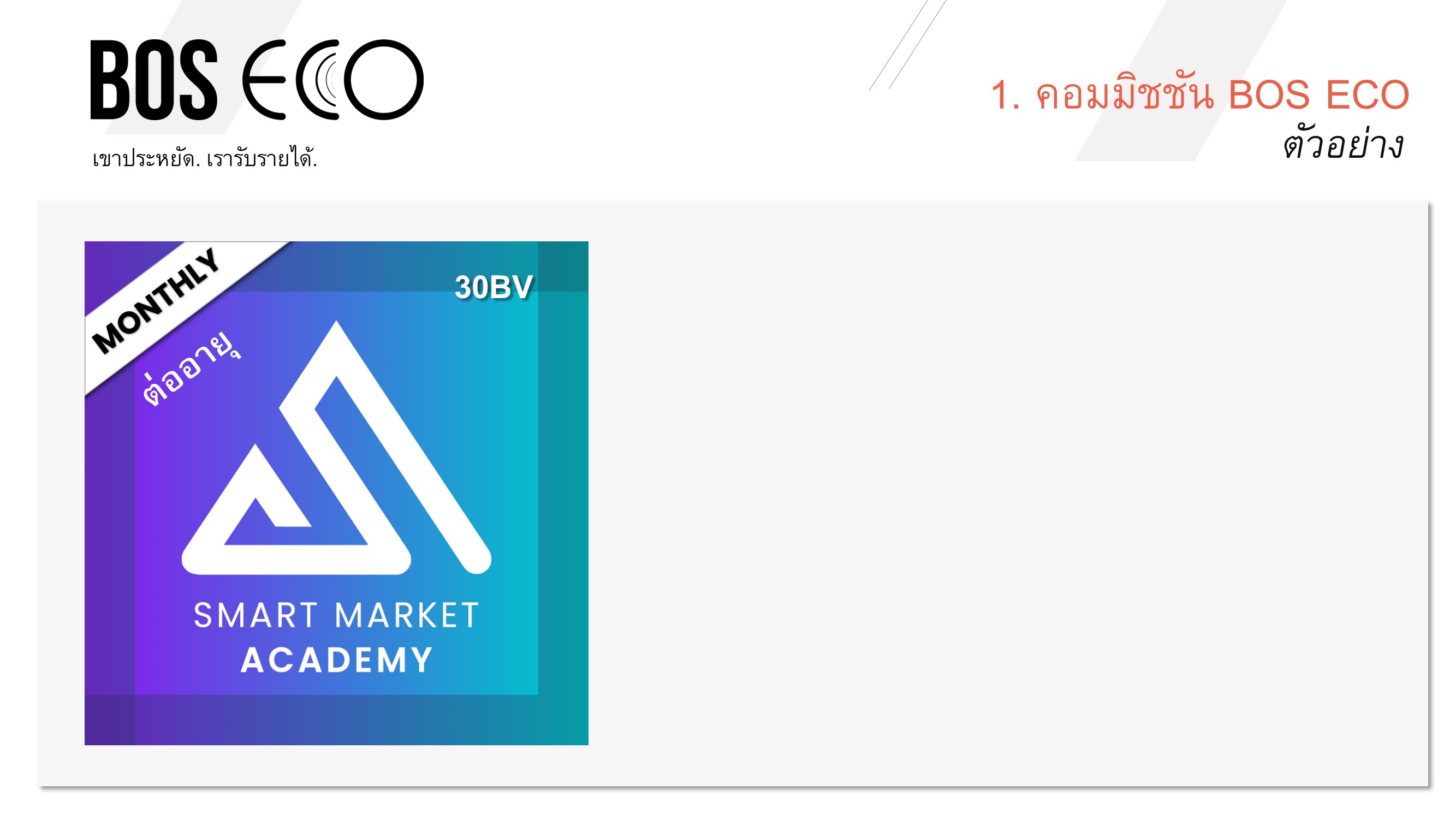 30 BV
50% โบนัสเงินสด
คุณได้รับ 50% BV
15 BV ใน Binary
$15
อัพไลน์คนแรก
ที่เป็นสมาชิก BOS.Club ได้ 25%
คุณได้ 75%
$11.25
$3.75
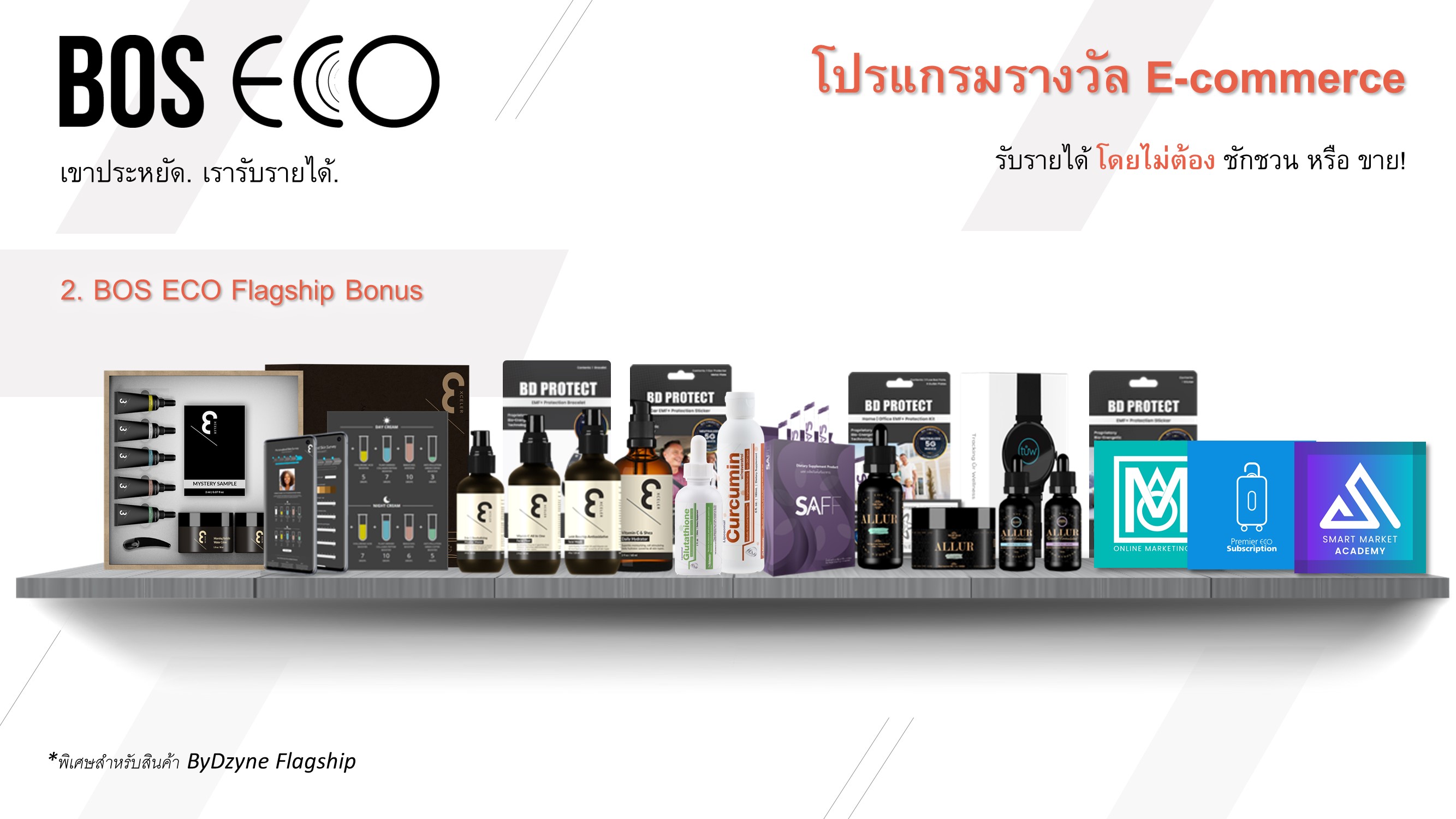 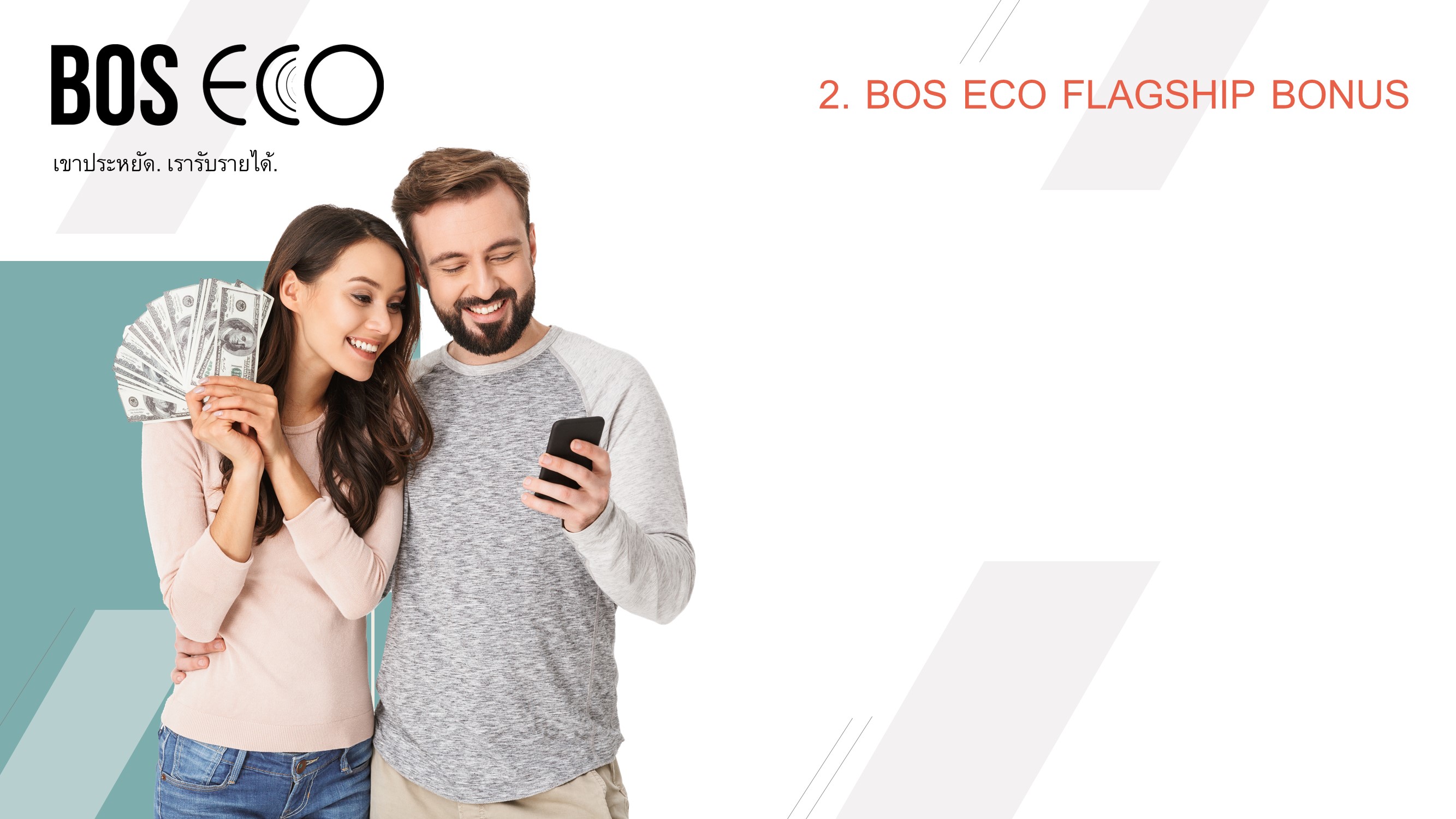 ราคา ECO 
- ราคา BOS
ส่วนต่าง
$$$ 
ส่วนต่าง
50%
โบนัสเงินสด
75%
25%
อัพไลน์
คุณ
อัพไลน์คนแรก
ที่เป็นสมาชิก BOS.Club
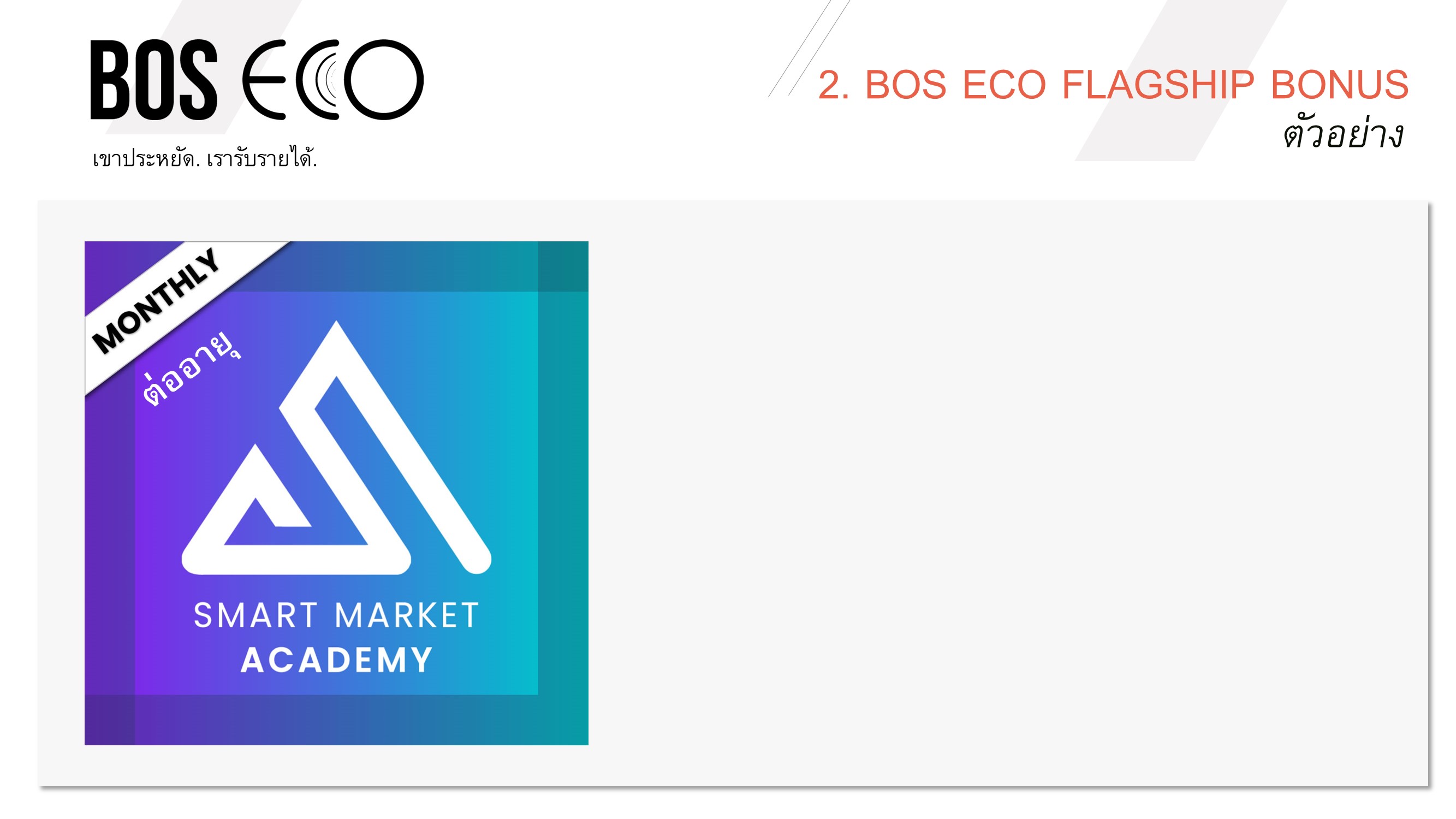 ส่วนต่างราคา
ราคา ECO:   
ราคา BOS:
ส่วนต่าง:
$97.95   
- $60.95
$37.00
$37
50% โบนัสเงินสด
$18.50
อัพไลน์คนแรก
ที่เป็นสมาชิก BOS.Club ได้ 25%
คุณได้ 75%
$13.87
$4.63
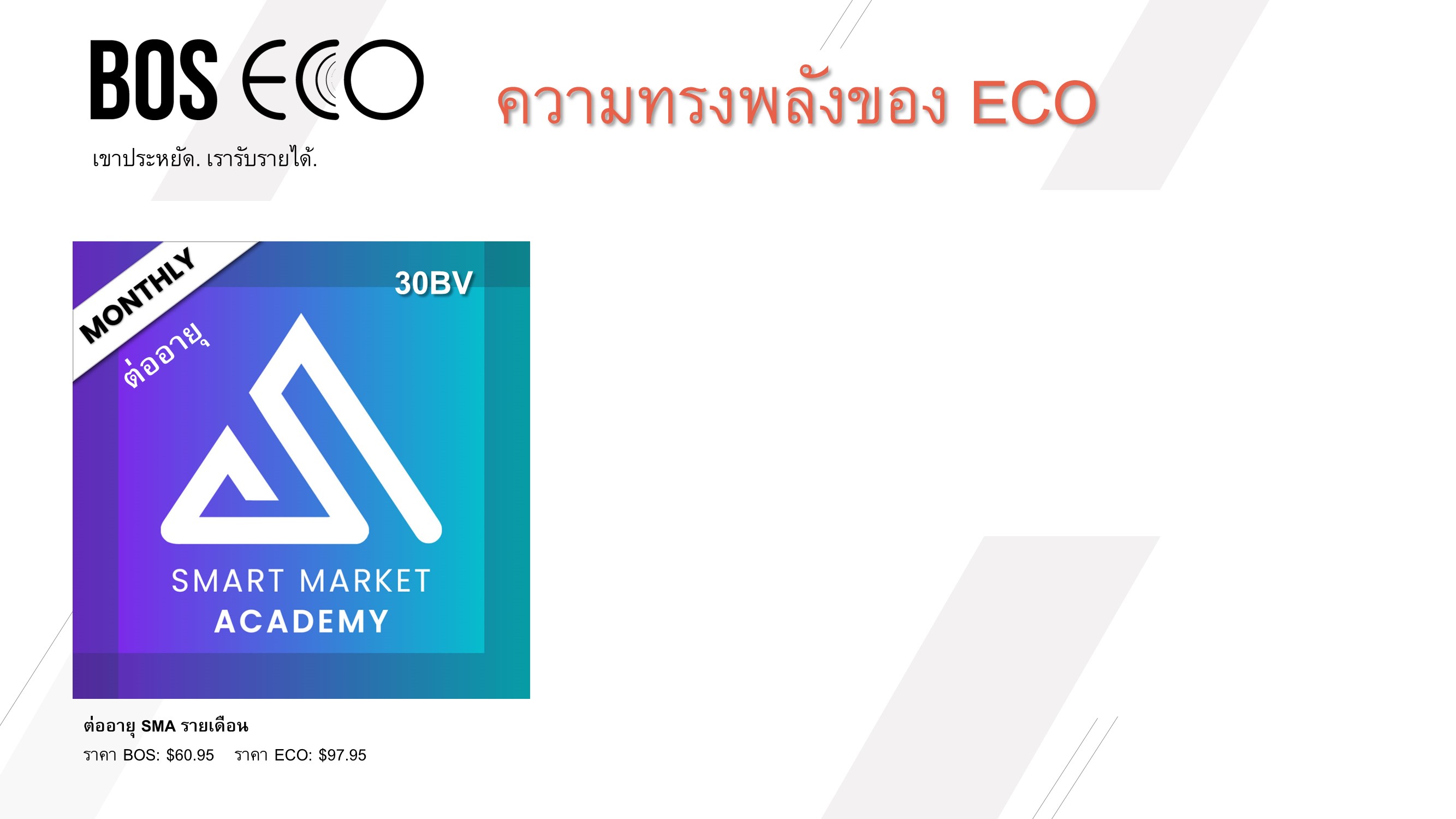 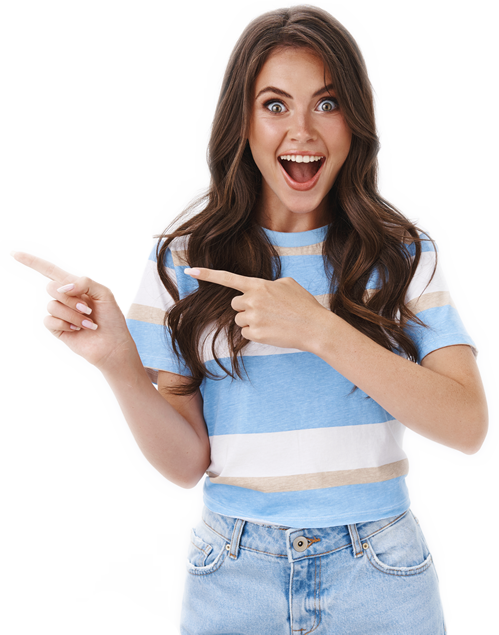 *TVC อิงจากขาอ่อน
คุณได้อะไรจาก
ลูกค้า ECO
TVC:
ECO Commission:
Flagship Bonus:
รวมทั้งหมด:
$3.00
$11.25
$13.87
$28.12
Normal purchase from BOS BA
*TVC:
ทั้งหมด:
$6
$6.00
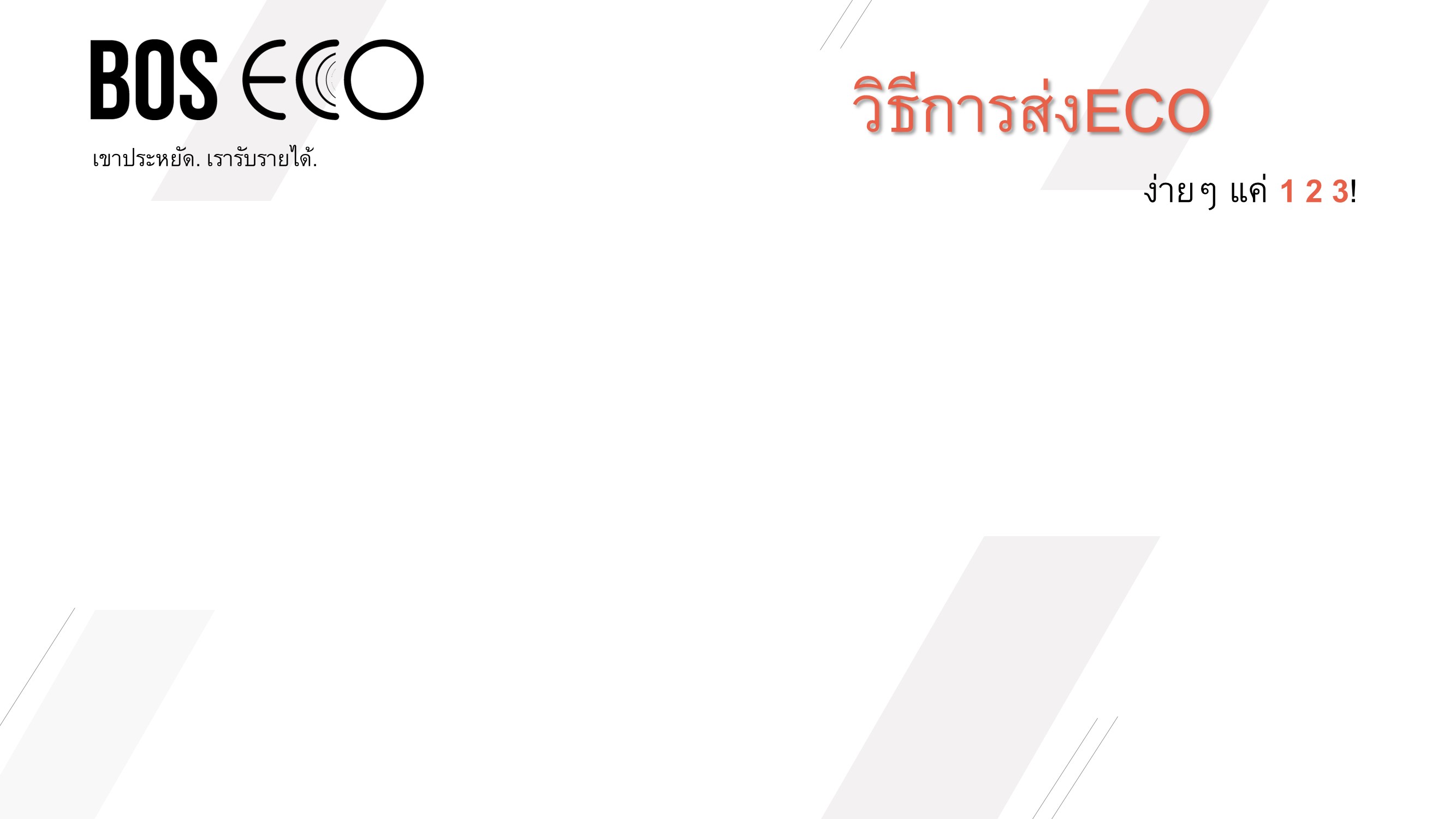 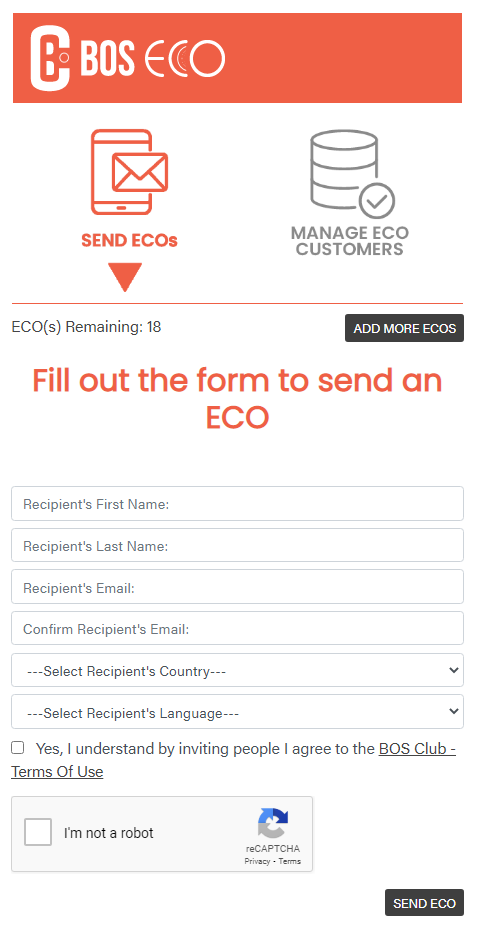 3
1
2
กรอก
ข้อมูล
ลูกค้า
และส่ง
เข้าสู่ระบบ
BOS.CLUB
คลิกที่
ส่ง ECO
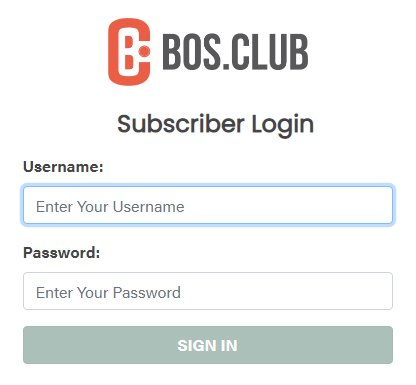 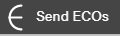 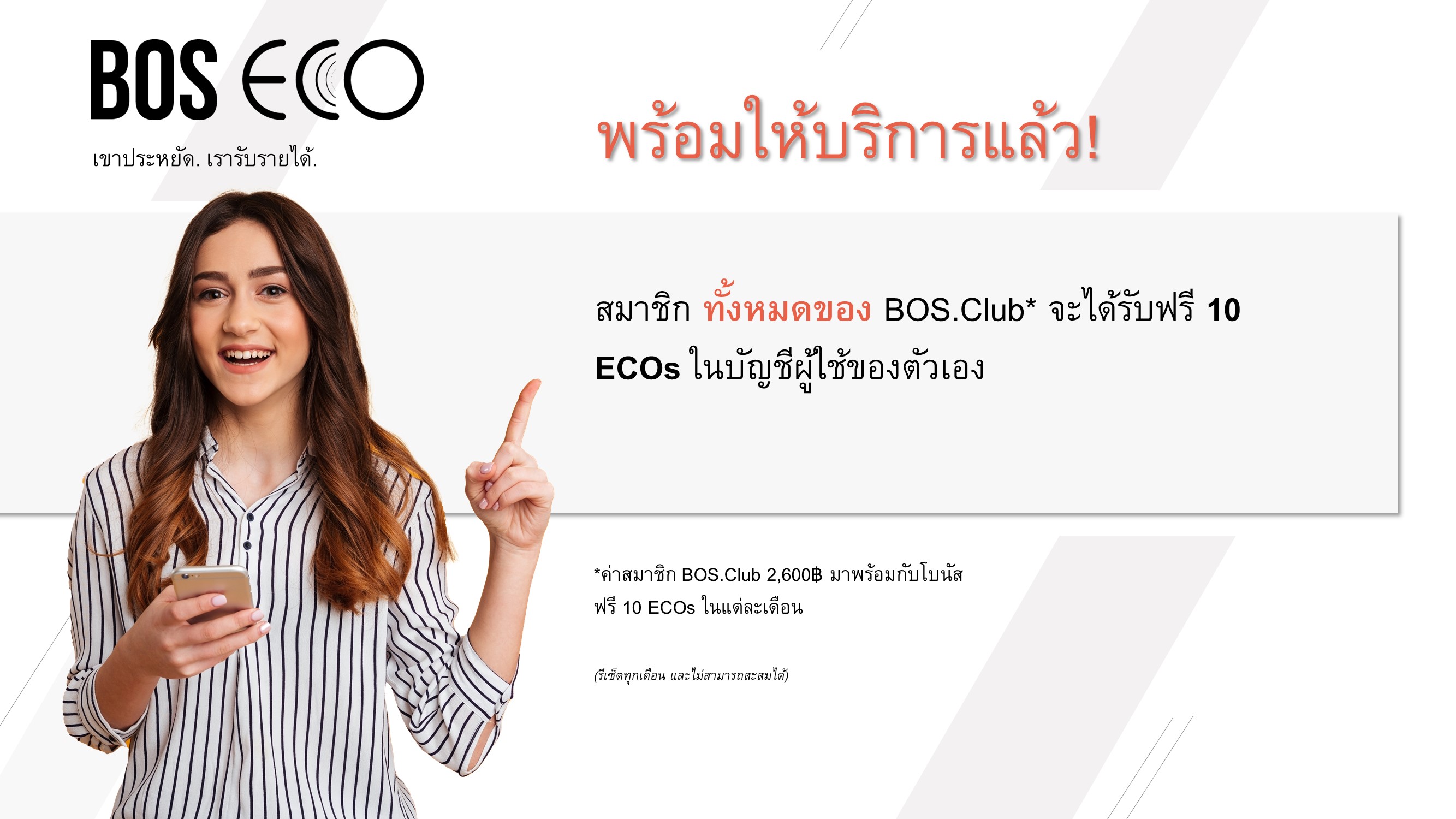 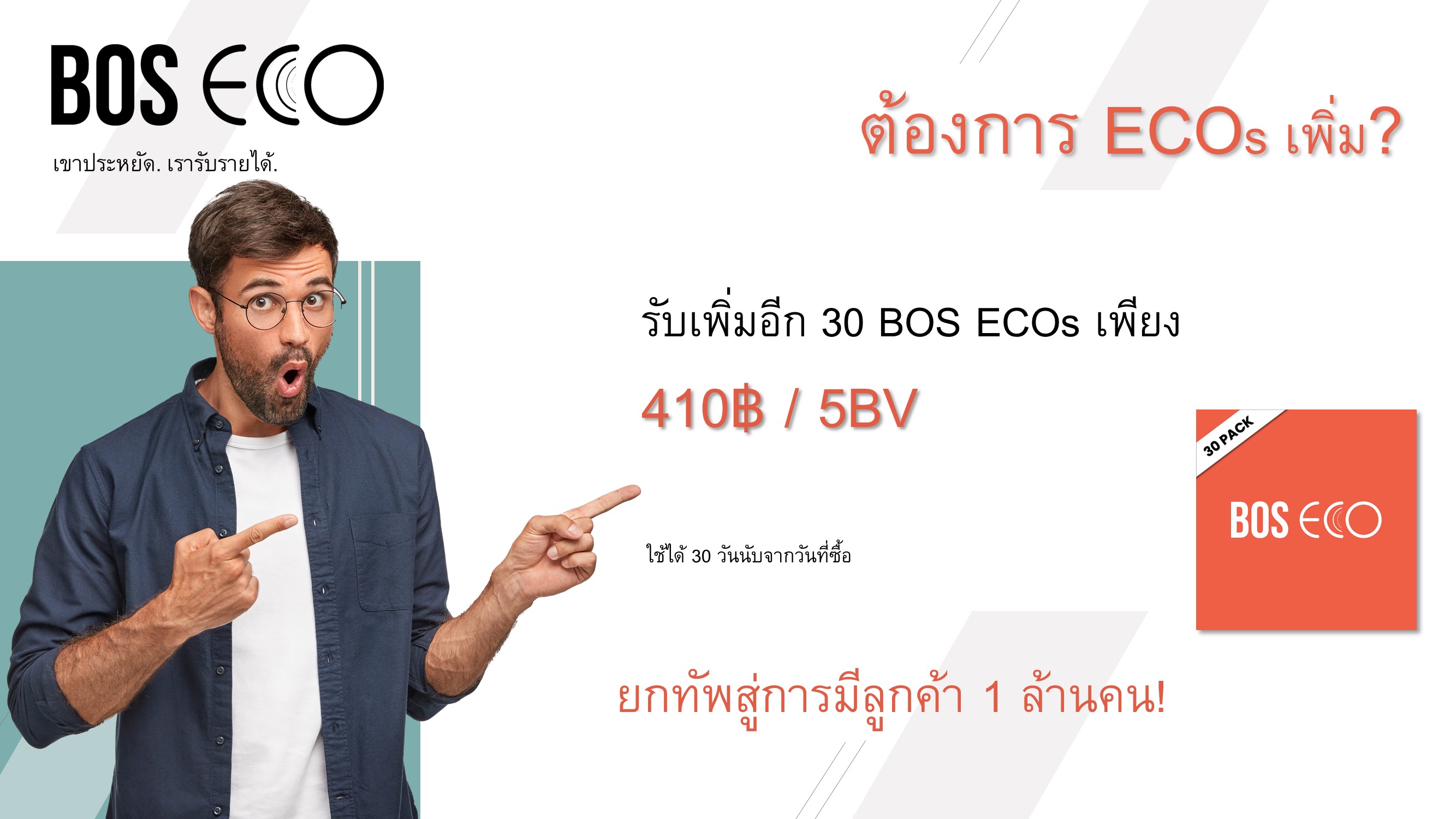